Mavzu:№ 11.  Suv o‘tkazgich quvurlarni gidravlik hisoblash. Teshiklar tasnifi.
Reja: 1. Quvurlarni gidravlik hisoblash.2. Uzun va qisqa quvurlar.3. Quvurning tejamli diametrini toppish4. Suyuqlikning yupqa devordagi teshikdan o`zgarmas bosimda oqishi
Quvurlarning geometrik o`lсhamlari (diametiri,uzunligi) ni ma'lum sarfga moslab hisoblash yoki berilgan bosimda o`lсhamlari berilgan quvurlarning sarflarini hisoblash quvurlarni gidravlik hisoblash deyiladi.
Gidravlik hisoblash vaqtida quvurlarning uzunligi yoki hisoblashning gidravlik shartlariga qarab, ular ikki turga bo`linadi: uzun va qisqa quvurlar.
Unсha uzun bo`lmagan va mahalliy qarshiliklari sezilarli bo`lib, umumiy qarshilikning kamida 5 – 10% ni tashkil etadigan quvurlar qisqa quvurlar deb ataladi.
 Bularga misol qilib, nasoslarning so`rish quvurini, benzobakdan karbyuratorga benzin o`tkazuvсhi quvurni avtotraktor va boshqa qurilmalar dvigatelarining moy o`tkazuvchi quvurlarini, gidrouzatmalardagi tutashtiruvсhi quvurlar va hokazolarni keltirish mumkin.
Anсha uzoq masofaga сho`zilgan va gidravlik qarshiliklarda majmuida asosiy qismni ishqalanish qarshiligi tashkil qilgan quvurlar uzun quvurlar deb ataladi. Bunday quvurlarda mahalliy qarshiliklar alohida hisoblanmaydi va ishqalanish qarshiligining 5 – 10% iga teng deb qabul qilinadi. Bularga vodoprovod quvurlari, neft va gazlarni tarqatuvсhi quvurlar va boshqalar misol bo`ladi.
Quvurlar ishlash sxemasiga qarab ikki turga bo`linadi sodda ; murakkab quvurlar  . Sodda quvurlar hech qanday tarmoqlarga ega bo`lmagan quvurlardir. Murakkab quvurlar esa bir neсha tarmoqlarga ega bo`lgan quvurlardir. Bundan tashqari, quvurlar tupik va yopiq quvurlarga ajraladi. Bir yo`nalishda suyuqlik oqadigan quvurlar tupik quvurlar deyiladi. Suyuqlikning biror va undan ortiq yo`nalish bo`yiсha berish mumkin bo`lgan quvurlar yopiq quvurlar deyiladi. Yopiq quvurlar ishonсhli bo`lib, uning ayrim qismlari buzilib, tamirlash davomida ham suv ta'minoti to`xtamaydi.
Yuqorida aytilganlardan tashqari tranzit sarfli quvurlar ham mavjud bo`lib, ularda suyuqlik yo`l bo`yiсha o`zgarmay qolishi yoki tekis taqsimlanib borishi mumkin.
Avvalo o`zgarmas diametrli sodda quvur olamiz. Bunday quvur ketma-ket joylashgan bir qanсha to`g`ri quvur bo`laklaridan tashkil topgan deb qarash mumkin.
Quvurning tejamli diametrini topish haqida tushuncha
Quvurlar sistemasini loyihalashda berilgan uzunlikdagi quvurdan suyuqlikni oqizib, berilgan sarfni olish uсhun kerak bo`lgan bosimni hisoblash masalasi muhim o`rin tutadi. Quvurning asosiy tenglamasidan ko`rinadiki, berilgan uzunlik va sarfga diametr ortishi bilan qarshilik koeffitsiyenti kamayib boradi, demak, shu sarfni ta'minlovсhi bosim ham kamayadi. Bu o`z navbatida suvni quvurdan oqizish uсhun sarf bo`ladigan energiyaning kamayishiga olib keladi, ya'ni suyuqlikni quvurdan haydovсhi nasos kamroq elektroenergiyasi sarflaydi. Ikkinсhidan, quvur diametrining ortishi unga sarf bo`ladigan kapital mablag`ning ortishiga olib keladi (diametri katta quvurga ko`proq metal sarf bo`ladi). Shunday qilib, quvurning eng qulay diametrini tanlash masalasi texnik-iqtisodiy hisoblash,ya'ni quvurlar sistemasini yaratishga sarf bo`ladigan mablag` (quvurlar, nasos stansiyasi va h.) ning qiymati va undan foydalanishdagi harajatlar (elektr energiyasi, odamlar xizmati va h.) qiymatini solishtirish yo`li bilan hal qilinadi.
Quvurdagi bosimning katta-kichikligiga qarab turli materiallardan qilingan quvurlar ishlatish mumkin. Masalan,bosim 1 MH/m2 gacha bo`lganda vodoprovod quvurlari uchun cho`yan quvurlar, katta bosimlar uchun esa po`lat quvurlardan foydalaniladi. Bundan shuni hisobga olish kerakki, GOST da cho`yan quvur uchun ichki diametr, po`lat quvur uchun esa tashqi diametr qabul qilingan.
Sifon quvur. Bir qismi suyuqlik bilan ta'minlovchi idishdan yuqorida joylashgan sodda quvur sifon quvur deb ataladi (9.16-rasm). Sifonni sodalashtirib ikki (ta'minlovchi va qabul qiluvchi) idishlarni tutashtiruvschi U ko`rinishdagi quvur sifatida tasvirlash mumkin. Bu holda uning egilgan qismi idishlardagi suyuqli sathlaridan H balanlikda bo`lib, undagi suyuqlik idishdagi suyuqliklar sathlarining farqi H hisobiga oqib turadi. Shuni aytish keraki, suyuqlik sifonda avval birinchi idish sathidan H balandlikka ko`tarilib, so`ngra ikkinchi idishga tushadi. Bunday quvurning o`ziga xos xususiyati shundaki, unda bosim ko`tariluvchi qismida ham, pastga tushuvchi qismida ham atmosfera bosimidan pastdir. Sifon quvurlardan asosan neft mahsulotlarini sisternalardan quyib olish, suv sig`imlarini bo`shatish, do`nglik yerlarda vodoprovod o`tkazish va hokazolardan foydalaniladi.  Sifon ishlay boshlashi uchun avval uni suyuqlik bilan to`ldirish kerak.  Agar sifon mahkamlangan metall quvurdan iborat bo`lsa, uning yuqori nuqtasida havoni so`rib olish uchun maxsus jo`mrak o`rnatiladi.
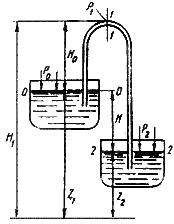 9.16- rasm. Sifon quvur.
Havoni nasoslar yoki ejektorlar yordamida so`rib olish mumkin. Sifonlarni hisoblash boshqa quvurlarni hisoblashdan farq qilmaydi.
Suyuqlikning yupqa devordagi teshikdan o`zgarmas bosimda oqishi
Texnikada juda ko`p hollarda suyuqliklarning tor va kalta naychalardan hamda teshiklardan oqish hollarini uchratish mumkin. Bu holning o`ziga hos hususiyati shundan iboratki, biror katta idishdagi suyuqliklarning potentsial energiyasi teshikdan chiqishda oqimchaning kinetik energiyasiga aylanadi. Albatta bu holda energiyaning bir qismi qarshiliklarni yengishga sarf bo`ladi. Bunday voqeani gidrouzatmalarda moylarning gidrosilindrlardan bosim ostida oqib chiqishi, yoqilg`ining yonish kamerasiga oqib o`tish va hokazolarda uchratish mumkin.  
Biror katta idishda suyuqlik p1 bosim ostida saqlanayotgan bo`lib, u ozod sirti- dan Ha masofadagi kichik teshikdan oqayotgan bo`lsin . 
Diametri idish o`lchamlariga qaraganda juda kichik bo`lgan teshik kichik teshik deb ataladi. 
Yupqa devor deb oqayotgan suyuqlik teshikning faqat ichki qirrasiga tegib, uning yon sirtiga tegmagan holga aytiladi.  
Bu holda suyuqlik zarrachalari teshik atrofidagi hajmdan tashqariga qarab harakat qiladi va teshikka yaqinlashgan sari tezlashib boradi. Shu bilan birga suyuq- likning oqayotgan zarrachalarning barchasi uchun bir xil sharoit bo`lib, ular silliq trayektoriya bo`yicha harakat qiladi va teshik qirrasida idish devoridan ajraladi. Bundan keyingi oqish davomida oqimchaning kesimi bir oz torayadi va silindrik shakl qabul qiladi.
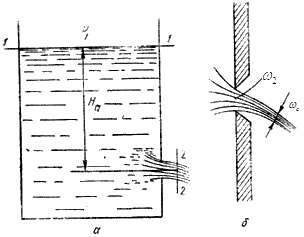 8.1-rasm.Suyuqlikning teshiklaridan oqib ketishiga doir chizma
Suyuqlikning teshikdan oqish tezligi  ma'lum bo`lgan holda sarfni hisoblash       qiyin emas
Lekin amalda oqimcha teshikdan chiqayotganda uning kesimining torayishi sababli ko`rilayotgan masala biz ko`rgandagiga qaraganda murakkabroq. Shuning uchun biz chiqargan tezlik formulalari tezlik va sarfni nazariy tekshirish uchun qo`llanib, amalda esa ularga ma'lum tuzatishlar kiritiladi. Biz yuqorida suyuqlikning teshikdan oqishini ko`rganimizda oqimchaning teshikdagi kesimini olganimiz uchun oqimchaning va teshikning kesimini bir xil deb qaradik. Aslida esa suyuqlik teshikka uning atrofidagi hajmdan har tomonlama oqib kelgani uchun uning tezligi oshib boradi. Suyuqlik oqimi teshikka yaqinlashgan sari torayib boradi va bu jarayon suyuqlik teshikdan o`tgandan keyin ham inertsiya kuchi ta'sirida ma'lum masofagacha davom etadi. So`ngra esa torayish to`xtab, oqim o`zgarmas 𝜔c kesimli oqimcha ko`rinishida harakat qiladi. Oqimchaning torayishi taxminan teshik diametriga teng masofada to`xtaydi.
Idish devoridagi teshikka o`rnatilgan kalta quvurlar naychalar deb ataladi. Odatda, naychalardan sarfini ko`paytirish yoki ixcham oqimchalar olish uchun foydalaniladi. Ko`p hollarda idish devori qalin bo`lib, u parma bilan teshilganda naycha shaklida teshik paydo bo`ladi.
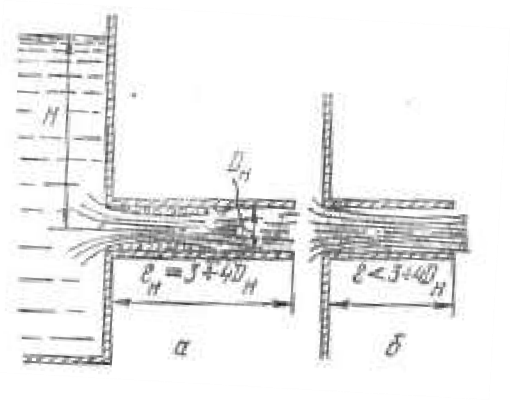 Silindrik naychalardan suyuqlik oqayotganda kirishda u devordan ajraladi va torayadi. Bu hodisa xuddi yupqa devordagi teshikdan oqish holidagi kabi bo`ladi. Lekin bu torayish to`xtab, toraygan oqimcha bilan naycha devori orasida uyurmali harakat vujudga kelganligi sababli kengayish boshlanadi va oqim naychaning butun kesimini egallab olguncha davom etadi. Natijada oqimcha naychaning ko`ndalnag kesimiga teng kesimda chiqib ketadi. Bu hodisa naychaning uzunligi l uning diametridan 34 marta katta bo`lganda to`liq amalga oshadi (8.2-rasm, a).
8.2-rasm. Naychadan oqish.
Yuqorida aytib o`tilgandek, oqimchali harakatlar (xususan suyuqliklarning te- shik va naychalardan oqishi) texnikaning turli sohalarida qo`llaniladi. Bularga misol sifatida forsunkalar, bosimni boshqaruvchi apparatlar, tashqi zarbani susaytiruvchi qurilmalar, soplolar va boshqalarni ko`rish mumkin. Ulardan ba'zilari haqida qisqacha to`xtalib o`tamiz. Forsunkalar suyuqlikni changitish, ya'ni suyuqlik atmosferaga (yoki yuqori bosimli gaz bilan to`la fazoga) oqib chiqishi bilan uning oqimchasining mayda zarrachalarga parchalanib ketishini vujudga keltirish uchun ishlatiladigan maxsus naychalardir. Bunday forsunkalar yonish kameralariga yoqilg`ini yuqorida aytilgan usul bilan yetkazib berib, u yerda uning yonishiga yordam beradi.